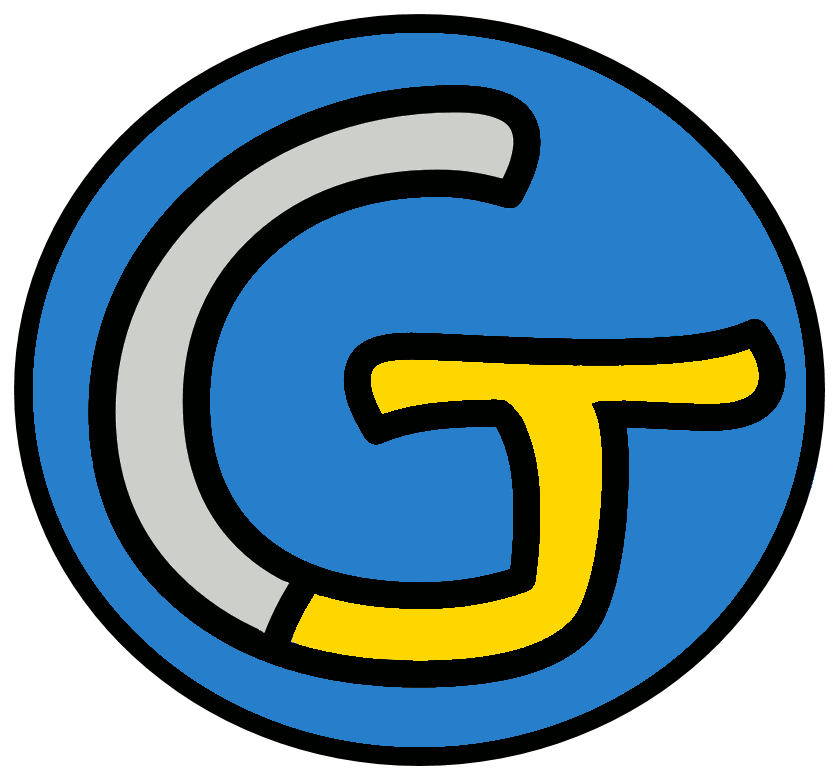 Mathématiques – Problèmes
Problèmes additifs
Comparaison 3
Aujourd’hui, nous continuons à travailler sur des problèmes additifs.
Un problème additif est un problème qui peut être résolu par
une addition ou une soustraction.
Pour trouver la bonne opération, il faut bien comprendre le problème,
et c’est ce que nous allons continuer à travailler avec un nouveau problème !
Comme la dernière fois, nous allons travailler sur des problèmes de
comparaison.
Dans ces problèmes, deux collections de la même chose sont comparées.
Nous avons vu :
- des problèmes où il faut chercher une des collections ;
Nous connaissions l’autre collection et la comparaison.
Si la deuxième collection était plus grande : addition.
Si la deuxième collection était plus petite : soustraction.
Nous avons vu :
- des problèmes où il faut chercher la comparaison.
Nous connaissions les deux collections.
Il fallait poser une soustraction : la plus grande collection moins la plus petite.
Nous avons donc vu deux sortes de problèmes de comparaison :
A - On cherche une des collections.
B - On cherche la comparaison.
A
B
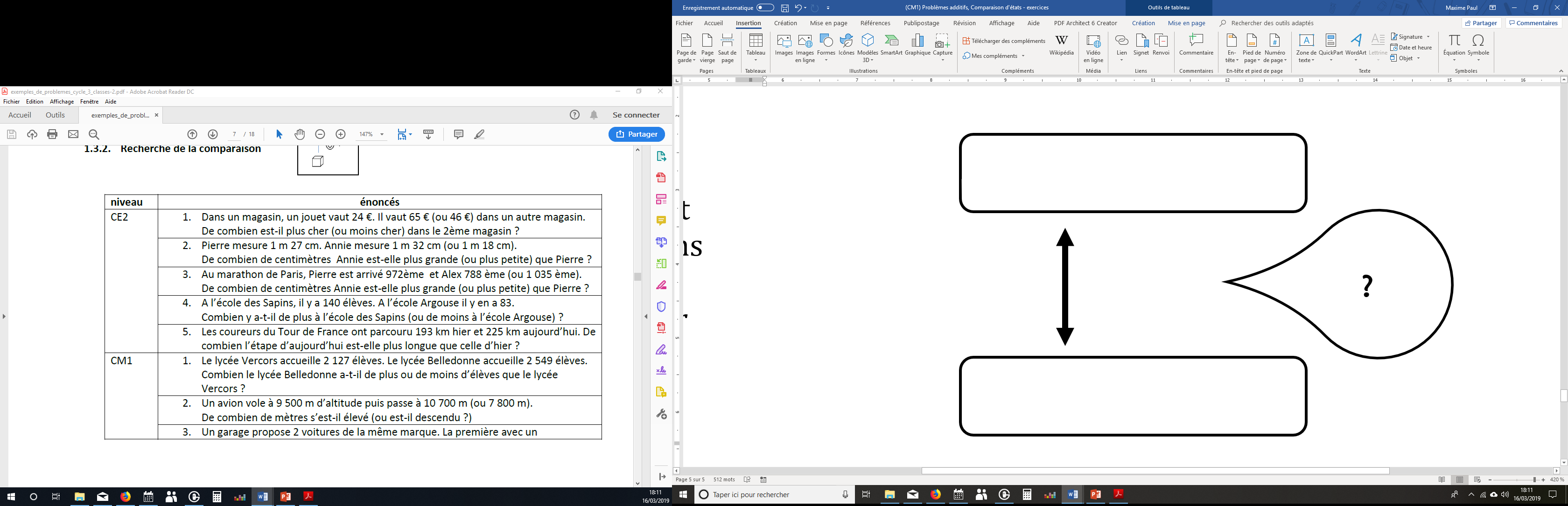 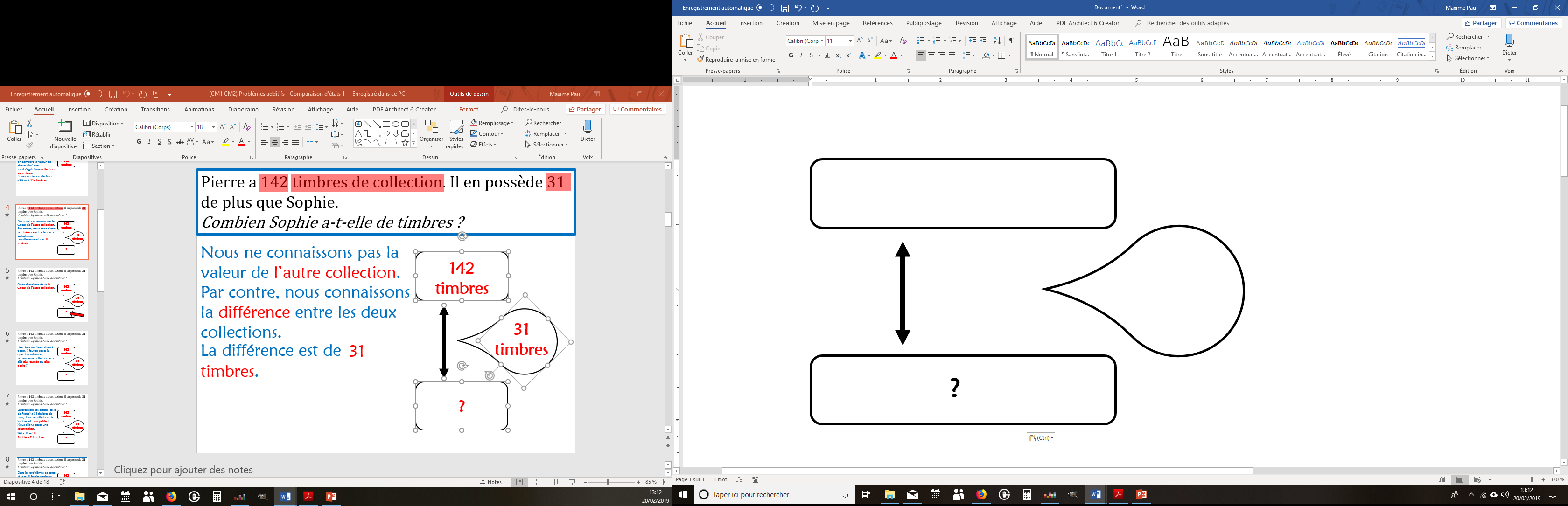 Vérifions si tout est bien compris...
Pour chaque problème, vous devez dire s’il s’agit d’un problème du type A ou B,
puis vous devez trouver quelle opération permettra de le résoudre.
Allons-y !
A
B
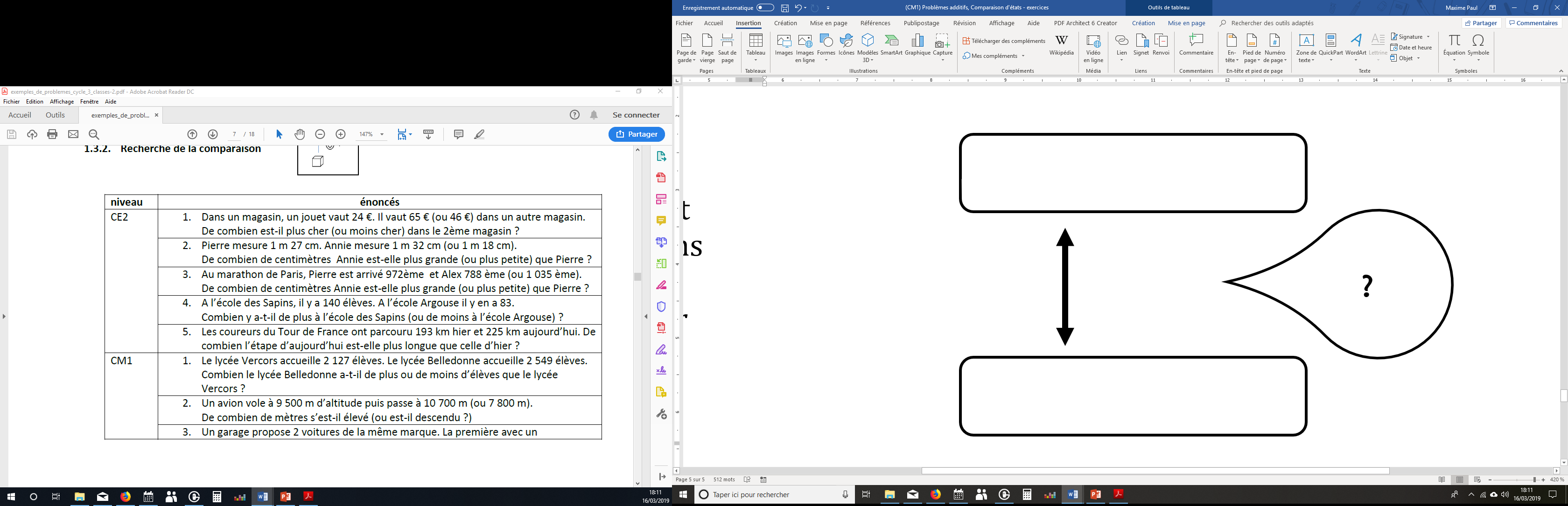 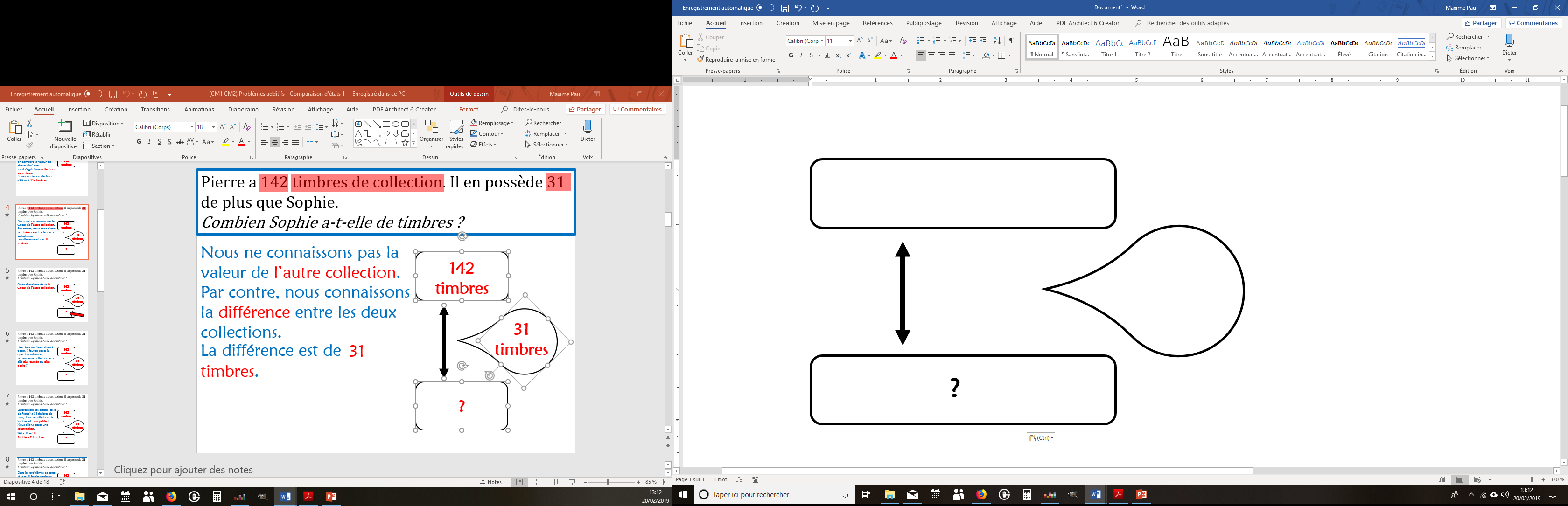 Dans la boutique « Amuse-toi », un jouet est vendu 12 €. Il est vendu 15 € chez « Fun ! ».
Quelle est la différence de prix entre les deux magasins ?
Type du problème :
B
Opération :
15 - 12
A
B
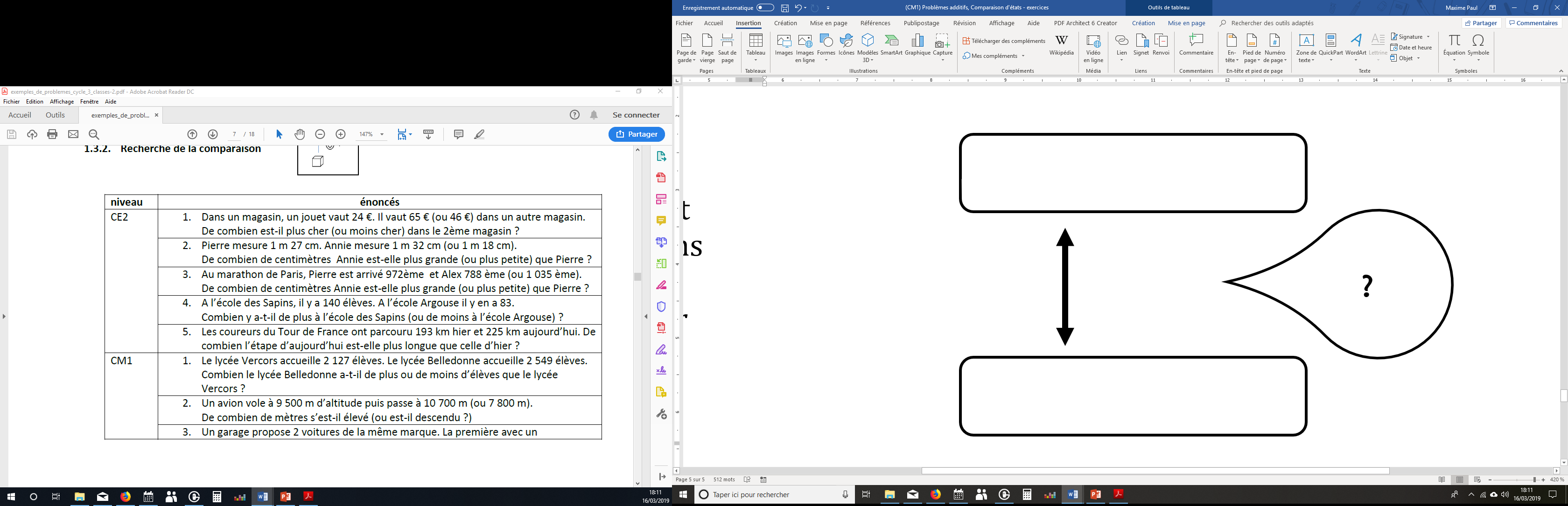 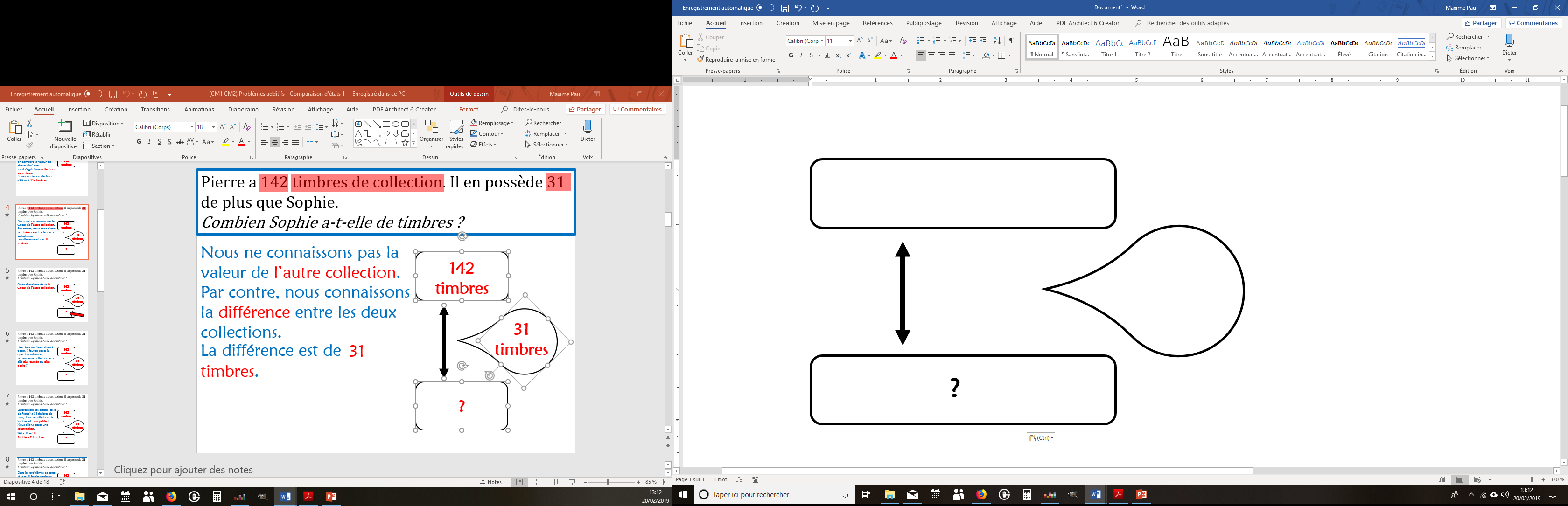 Roméo mesure 1 m 76 cm. Il mesure 8 cm de plus que Juliette.
Quelle est la taille de Juliette ?
Type du problème :
A
Opération :
76 - 8
A
B
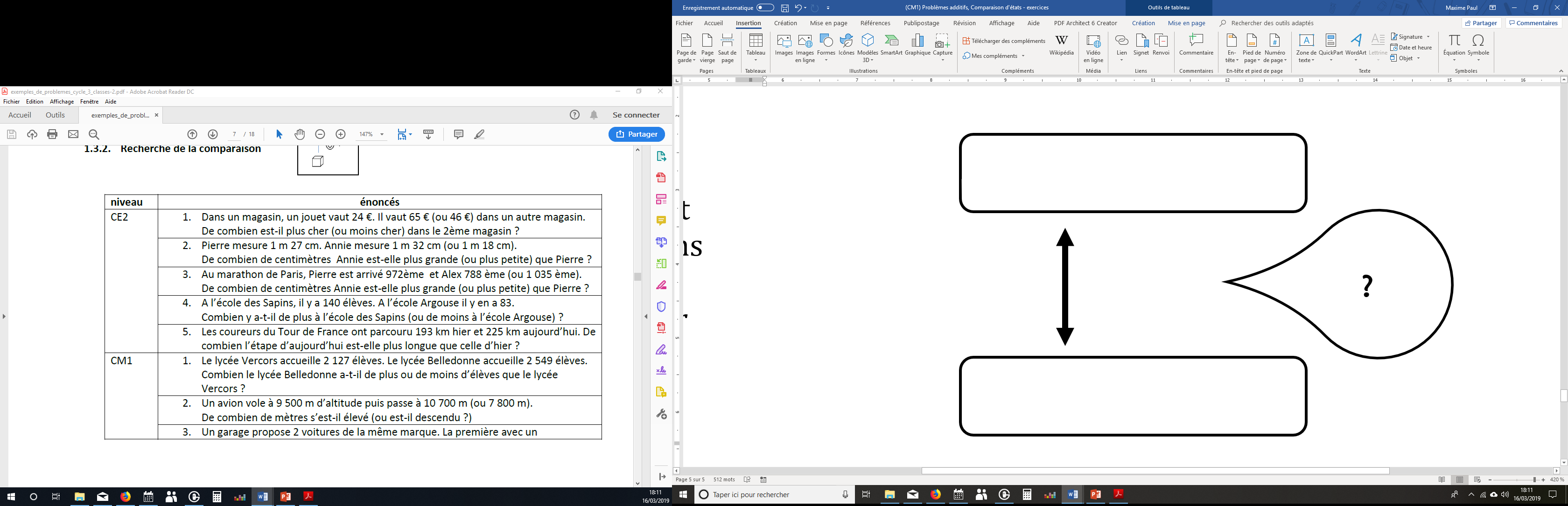 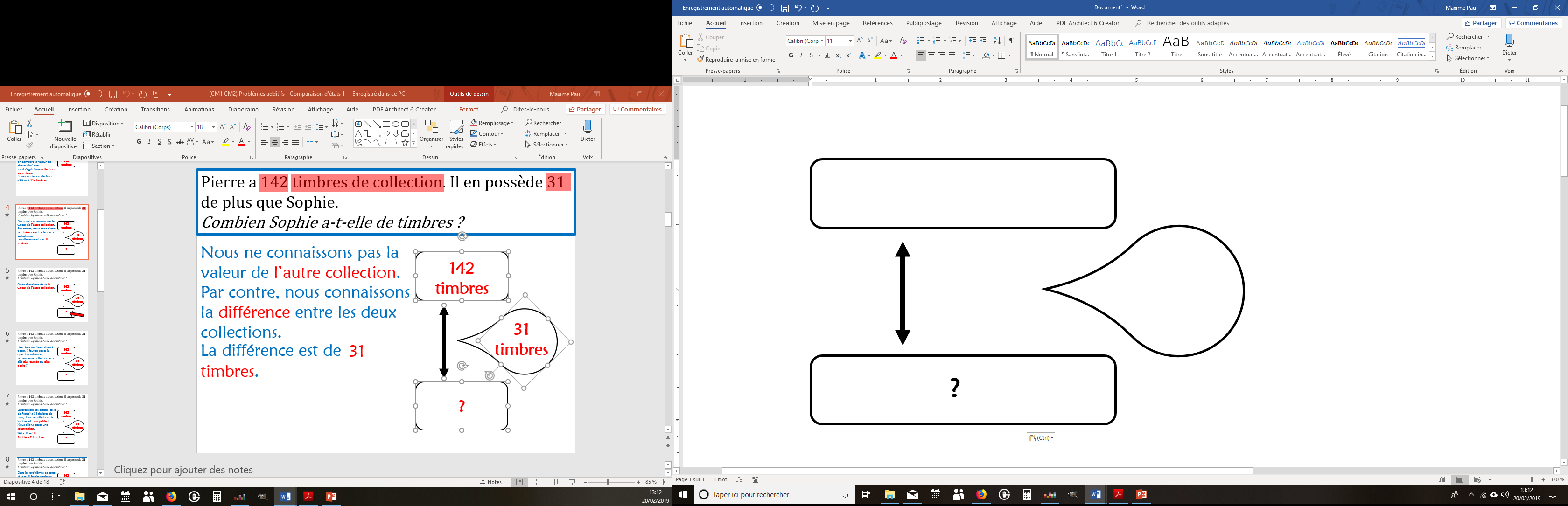 Pour me rendre au collège, je peux prendre deux chemins. Le premier est long de 564 m, et fait 84 m de plus que le deuxième.
Quelle est la longueur du deuxième chemin ?
Type du problème :
A
Opération :
564 - 84
A
B
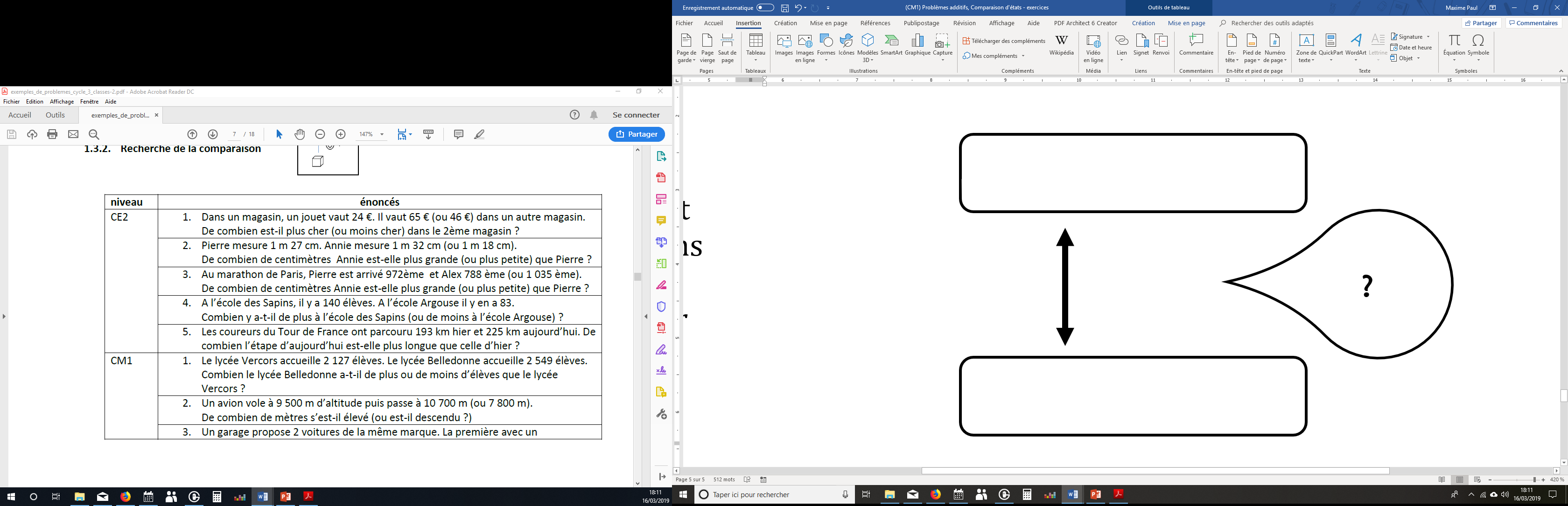 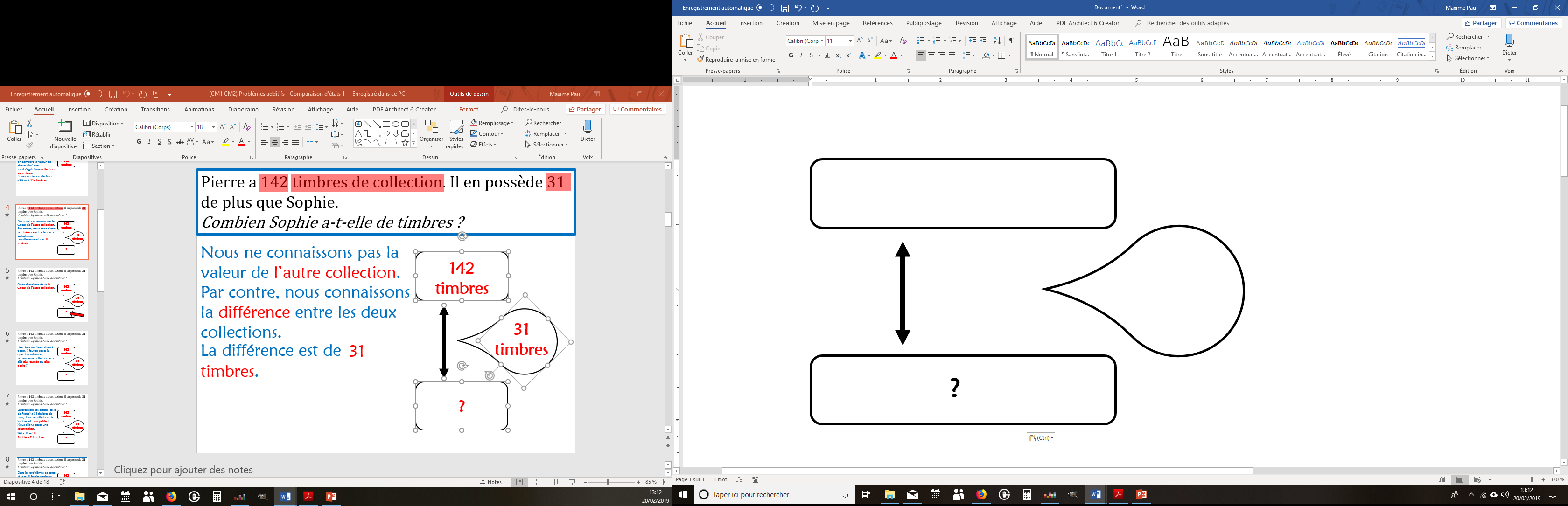 Dans notre classe, il y a 22 élèves. Chez M. Duchemin, on en compte 26.
Quelle est la différence d’effectif entre les deux classes ?
Type du problème :
B
Opération :
26 - 22
A
B
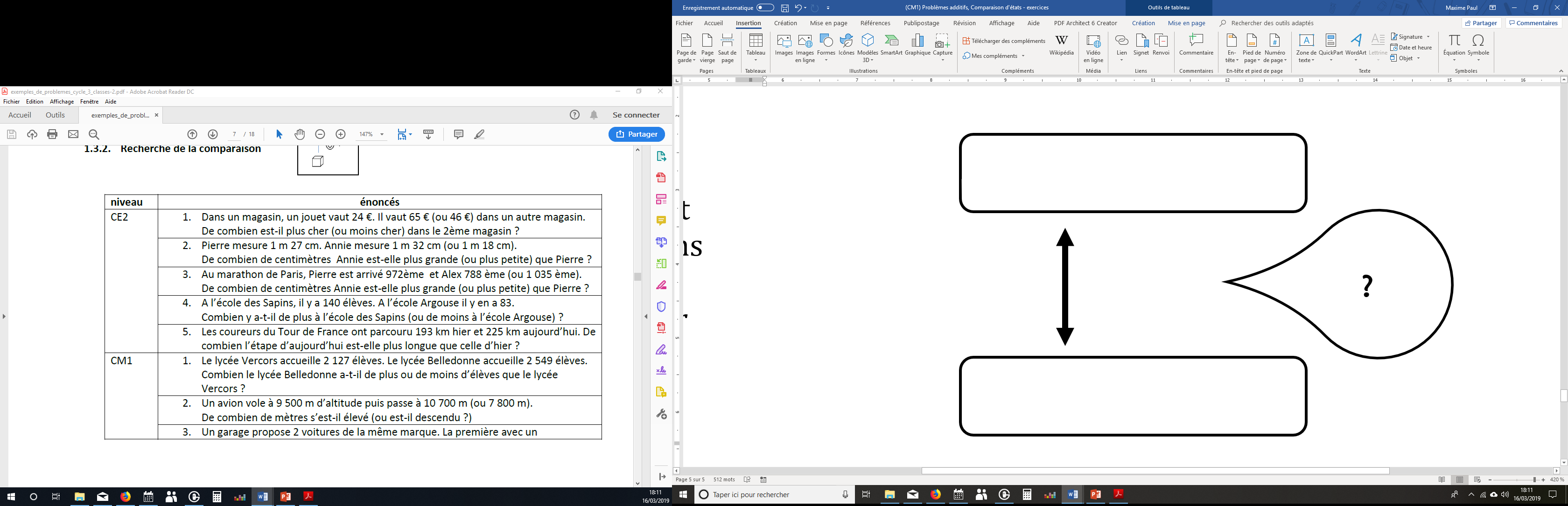 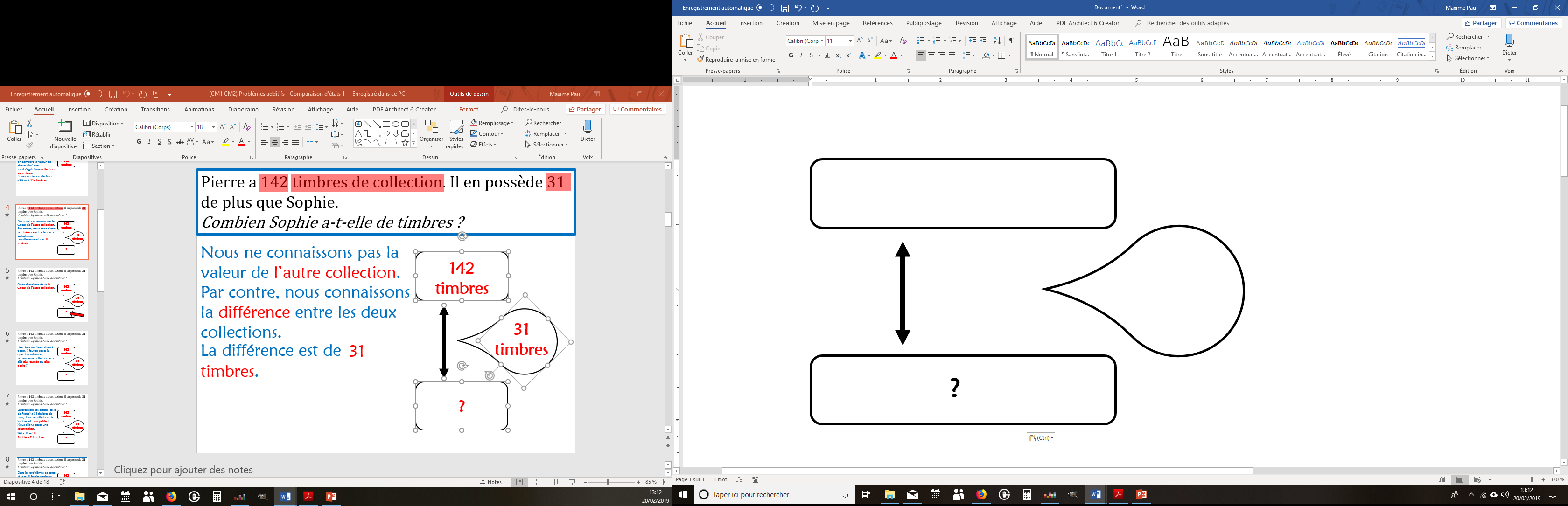 Maintenant à vous de jouer : pour chaque problème, vous devrez d’abord déterminer s’il est du type A ou B, puis vous le résoudrez.
Au travail !
A
B
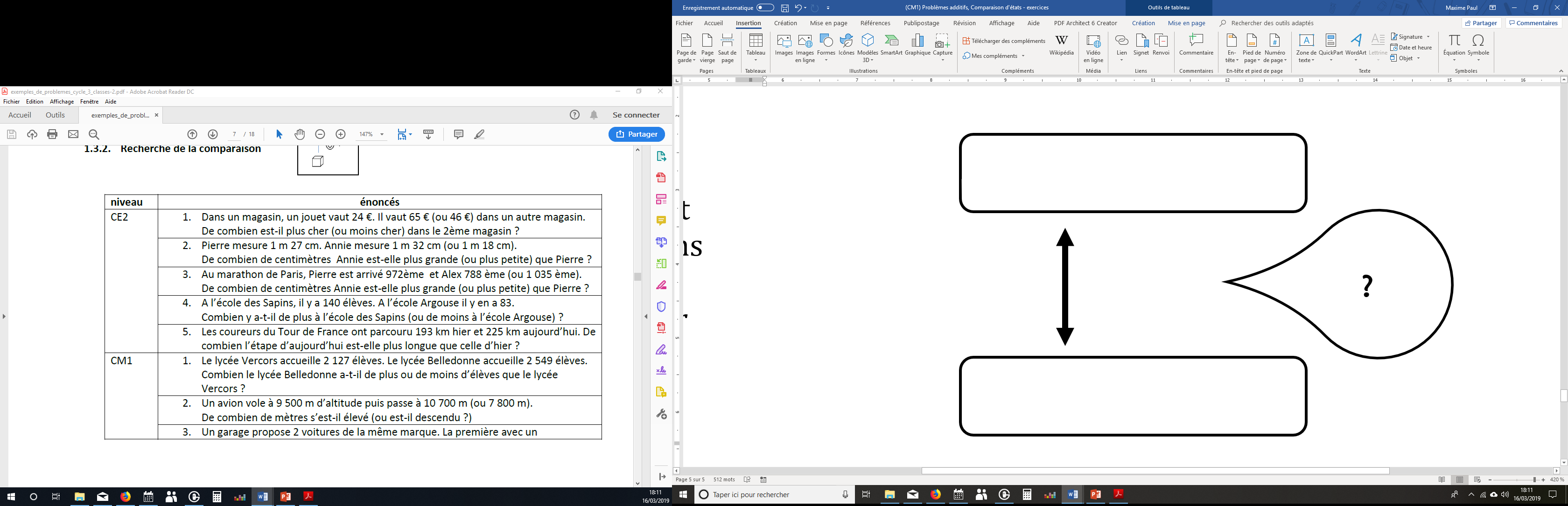 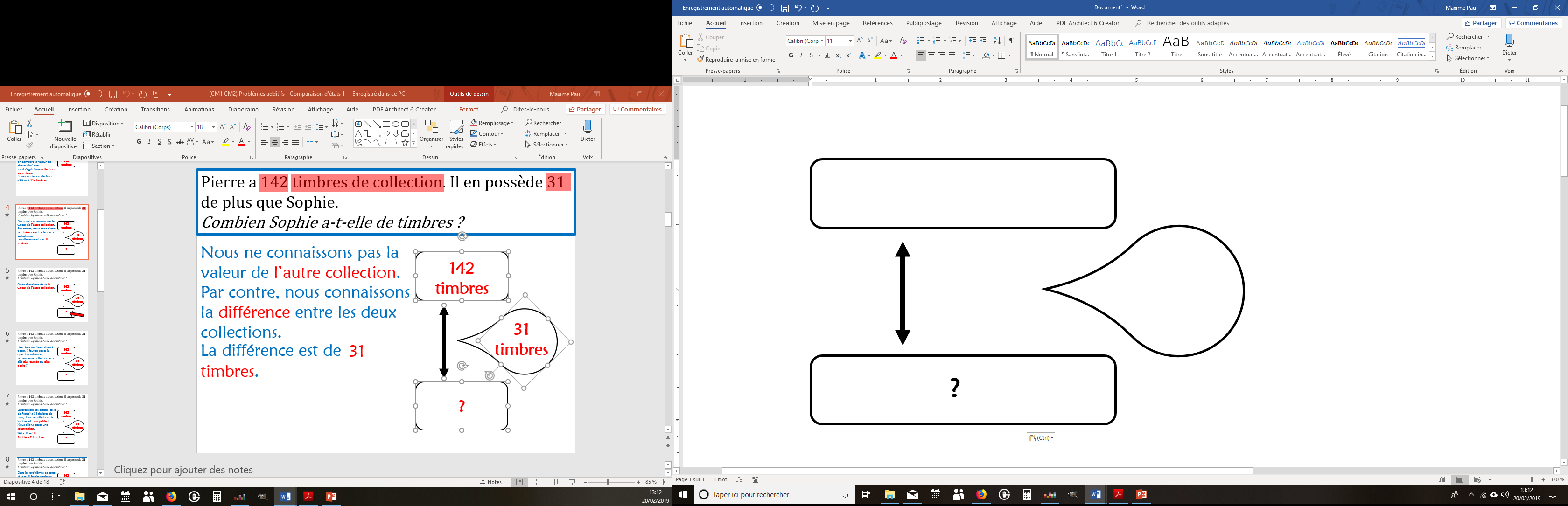